Комора здравствених установа Србије

ПРАКСA РЕПУБЛИЧКЕ КОМИСИЈЕ
ЗА ЗАШТИТУ ПРАВА	     
						

Jaсмина Миленковић
Члан Републичке комисије за заштиту права


Врњачка Бања, децембар 2016. године.
Одлуке везано за неправилности у раду Комисије за јавну набавку
Одредба члана 54. став 12 тачка 6. ЗЈН – Комисија одлучује поводом поднетог захтева за заштиту права!
Битно је да буду присутна већина чланова Комисије, не морају сви!
Из одредбе члана 108. – на основу извештаја о стручној оцени понуда наручилац доноси одлуку о додели уговора следи да одговорно лице не може донети одлуку мимо предлога Комисије за јавне набавке садржане у Извештају о стручној оцени понуда
Одлука директора не може бити противна Извештају о стручној оцени комисије, Дирекција за пољопривреду Општина Владимирци 425/16
Проблеми са доказивањем обавезних услова
Упис у регистар понуђача не ослобађа обавезе наручиоца да када се појави сумња у њихову испуњеност то накнадно провери (иако је реч о активном статусу у регистру, постоји забележба да промена зак заступника није евидентирана, да на одређеној општини понуђач има имовину за коју није плаћен порез), 310/2016 ЈП за изградњу града Нови Сад,
Околност што порески обвезник има износ дуговања предвиђена репрограмом за друштво у реорганизацији не треба да резултира оценом понуде као неприхватљиве (4-00-845/2015)
3
Проблеми са доказивањем обавезних услова
Прецизирати у конк док шта се потврђује изјавом коју предвиђа одредба ч. 79. став 10. ЗЈН за страног понуђача:
„ако се у држави у којој понуђач има седиште не издају докази из члана 77. овог закона, понуђач може уместо доказа приложити своју писану изјаву, дату под кривичном и материјалном одговорношћу оверену пред судским или управним органом, јавним бележником или другим надлежним органом те државе“ – то треба да буде изјава да понуђач испуњава услове за учешће из чл 77. став 4. ЗЈН (4-00-624/16)
4
Проблеми са доказивањем обавезних услова
Приложена изјава понуђача да испуњава неки од услова сходно одредби члана 77. став 4. ЗЈН, успешно оспорена прихватљивост јер је приложено изјашњење произвођача да изабрани понуђач није његов овлашћени сервисер (што се доказивало изјавом, 563/16)
Околност што приложена дозвола истиче пре истека периода реализације предметне јн није разлог неприхватљивости (326/16, лиценца за обављање енергетске делатности трговина нафтом и нафтним дериватима)
Уколико понуђач има огранке за исте се достављају посебне пореске потврде о измиреним доспелим порезима (426/2016)
5
Проблеми са доказивањем обавезних услова
Приложена изјава понуђача да су поштовали обавезе које произилазе из важећих прописа о заштити на раду, запошљавању и условима рада, заштити животне средине – прибављена судска пресуда којом се констатује повреда ових прописа (З о безбедности на раду и здрављу на раду), неприхватљивост понуде Wawasan, oдлука бр. 877/2016, 847/2016 неприхватљивост Лаванија)
Када је предмет јн санирање отпада прецизирати да ли је реч о опасном или неопасном отпаду и шта све иста треба да обухвати (сакупљање, транспорт, складиштење, третман), СЦ „Београд“ 485/2016,
Када се тражи изјава о испуњености одређеног услова, те се накнадно тражи оригинал или копија доказа за који је дата изјава, исти могу бити издати након истека рока за предају понуда, Апелациони суд 556/2016
6
Услови за учешће – проблеми везани за дозволу важећег органа
Кад је спорно да ли је решењем АЛИМС-а обухваћен управо понуђен модел мс, или да ли се поједине компоненте мс морају посебно регистровати – обратити се АЛИМС-у за појашњење (решење РК бр. 1498/2014, наручилац КЦ Србије, решење РК бр. 2637/2014 Универзитетска дечија клиника), 

Када се пацијент монитор испоручује заједно са потрошним материјалом као његов саставни део, није потребно  решење о упису мс – потрошни материјал у Регистар МС, јер се он не ставља у промет као посебан производ већ као део регистрованог мс (1180/2016, Каменица 2, Горење ГТИ)
Услови за учешће – проблеми везани за дозволу важећег органа
Пре покретања јн прибавити мишљење АЛИМС-а да ли конкретна опрема представља медицинско средство (решење РК бр. 2829/2015 КБЦ Земун набавља медицинску опрему за службу трансфузије, подна центрифуга за кесе за крв, прибавити мишљење АЛИМС-а да ли је то медицинско средство (зависи од намене центрифуге)) 

Ортопедија Нови Живот неуспешно оспорава набавке душека за потребе ОБ од високо отпорне, хладно ливене полиуретанске сунђерасте пене, одређене густине, висине и димензија, те носивости душека – да је повређено начело конкуренције, ови душеци сходно одредбама Правилника о класификацији општих мс нису медицинско средство и за њих није потребно Решење АЛИМС-а и Министарства здравља РС (ОБ „др. Радивој Симоновић Сомбор“ 632/2016)
Услови за учешће – конзорцијска/подизвођачка понуда
Код конзорцијске понуде дозвола мора бити издата оном члану конзорцијума за кога је конзорцијским уговором прецизирано да ће радити део посла за који треба дозвола (2718/15, неприхватљивост изабраног јер нема дозволу за сервисирање опреме за дојаву пожара онај учесник конзорцијума за кога је споразумом наведено да ће радити сервисирање)
понуђачи у конзорцијском уговору мора да прецизирају права и обавезе учесника, код грађевинских радова није могућа апсолутна прецизност (Музеј савремене уметности), неограничена солидарна одговорност
Неприхватљива понуда Медигале која заједнички наступа са Магмом када из споразума о заједничком наступању не може да се утврди подела послова (наводи се да Магма има улогу у испуњавању пословног и финансијског капацитета  (1073/16, ДЗ Сремска Митровица)
Додатни услови за учешће – кадровски капацитет
Неоправдан захтев кадр капацитета да предметне услуге обављају искључиво она лица која су приказана као кадровски капацитет у моменту када се подноси понуда
Став РК: свако лице има слободу да по сопственој одлуци промени послодавца или да престане да обавља одређени посао из било ког разлога, а послодавац не може да сноси одговорност за то (Решење 1179/2015, ДЗ Визим), 
Неоправдани захтев да у радном односу понуђач има докторе наука, ако из техничких спецификација предметне јн не произилази да је то потребно (наручилац указује да је желео стручњаке који могу брже да дају боље дијагнозе, у последњих пар година имао доста запослених који су оболели од рака, хтео да запослени имају помоћ у превенцији, став РК: није предвиђено вршење онколошких прегледа и дијагностике, нити „образовање запослених“ нити „помоћ у превенцији (решење 1179/2015)
Додатни услови за учешће – кадровски капацитет
Наручилац нема основ да одбије понуду понуђача који ангажује лице по основу уговора о допунском раду уз образложење да он не може предметни посао обављати пуно радно време све док то као захтев није одредио конкурсном документацијом (4-00-418/2016)
Наручилац нема основ да оцену неприхватљивости заснује на чињеници да приложени уговори о раду за лице из кадровског капацитета истичу пре очекиваног периода реализације/завршетка предметног посла 
Наручилац нема основа да као неприхватљиву оцени понуду понуђача који није приложио захтеване и М обрасце и уговоре о раду, већ само М обрасце (пошто је предуслов за М обрасце да постоји уговор о раду)
Додатни услови за учешће – кадровски капацитет
Када се као основ ангажовања траже уговори о раду или ван радног односа, неприхватљиво је ангажовати лица по уговору о пословно техничкој сарадњи (872/16, одржавање димњака), или уговор о ангажовању кадрова (није предвиђен Законом о раду, 1014/2016)

Непотребно инсистирање на ПППД обрасцима

Неоправдани захтев да понуђач има у радном односу или уговорно ангажована лица одређени период пре објаве позива на Порталу
Додатни услови за учешће –пословни капацитет
ЗЛМС и Правилником о начину уписа мс у Регистар мс предвиђено да носилац уписа мс истовремено има и статус овлашћеног представника, (захтев за упис у регистар  АЛИМС подноси или произвођач мс који има дозволу за производњу или овлашћени представник, решење 4-00-2939/2015),
При опису референтних набавки избегавати „или сличне радове“ (448/2016)
Референтна потврда важнији доказ од референц листе (370/2016)
Нови проблеми код референци: учесници конзорцијума једни другима издавали референтне потврде
Код грађевинских радова: битно утврдити тачно учешће конзорцијума или подизвођача у претходној референтној набавци
Неприхватљиво је да носилац конзорцијума изда референцу другом учеснику конзорцијума – члан групе није наручилац посла другог члана групе (1166/2016)
Додатни услови за учешће –пословни капацитет
Неоправдан захтев за референтним испорукама – у свакој од претходне 3 године по једну набавку као што је предметна

1026/2015 услуге прања веша КБЦ Земун, фин капац: пословао са добитком у претходне 3 године,остварио приход већи од 50.милиона прањем веша ЗУ секундарног и терцијарног типа, те вршио услуге прања веша за најмање 3 ЗУ на сек и терц нивоу, став РК из опредељених доказа (биланса стања, успеха, извештаја о бонитету), не види се приход од прања веша и то ЗУ сек и терц нивоа, неоправдано везивање за ове кориснике, то је требало одредити кроз техн спецификације, поседовање потребних стандарда, не мора се нужно везати за пружањем ових услуга ЗУ секундарног и терцијарног нивоа
Техничке спецификације
Наручилац нема основа да одбија понуду због различитог нуђења цена за исти производ у различитим партијама једне јавне набавке (4-00-1245/16, Синофарм, игле за пен шприц произвођача Sinofine, притом су игле биле различитих дужина и захтеван је различит број комада), 
Неприхватљиво образложење ОБ Панчево да понуђени „poliacid acid“ хируршки конац није одговарајући траженом „poliacitin antibacterial обложен триклосаном“ јер не одговара по хемијском саставу, антимикробној делотворности, канцерогености, мутагености и токсичности (образложење да се не може утврдити да садржи иста једињења као триклосан није релевантно, 436/2016)
Техничке спецификације – могућност надоградње
Код набавке медицинске опреме, ултразвучни апарат, неприхватљиво је као техничку спецификацију прописати „могућност надоградње софтвера за напредно праћење хемодинамске“, то није карактеристика апарата који се набавља већ за понуђаче будућа неизвесна околност која зависи искључиво од воље и могућности самог наручиоца; наручилац га правда да има потребу за тим софтвером али да тренутно нису обезбеђена средства у оквиру финансијског плана, сугерисано да се евентуално може користити као поделемент „техничко технолошке предности (4-00-906/16, Медигала и Институт за кардиоваскуларне болести Војводине, и 769/2016 ДЗ Нови Сад)
Неприхватљиво поступање наручиоца који услед несклада проспекта и изјаве произвођача тражи да врши увид у понуђени апарат за ултразвучну дијагностику, те кад га понуђач обавештава да увид може остварити код произвођача опреме у Кини, истог одбија – нема упориште ни у конк док ни у ЗЈН за обавезу понуђача да у тренутку подношења понуде морају да имају на располагању добра која нуде (Медигала, 1155/2016)
Битни недостаци понуде
Пропусти у начину попуњавања менице/меничног овлашћења, тражи се од банке да се изјасни о наплативости,
627/2015 КЦ Србије, околност што менично овлашћење није попуњено (није наведен износ до кога наручилац може да реализује меницу), не може да резултира одбијањем понуде без претходне провере да ли приложена меница може да се реализује (позитивни законски прописи не регулишу питања везана за менична овлашћења, с друге стране постоји празан простор у који се може унети износ до ког се може реализовати меница)

Тражено писмо о намерама банке да изда гаранцију за добро извршење посла, понуђач је доставља без траженог назначеног рока (30 дана од отварања понуда), нема висину гаранције, има назнаку банке („не подразумева било какву обавезу банке), сви назначени пропусти нису од утицаја на наплативост (решење РК бр. 3174/2015)
17
Стручна оцена понуда
Наводи о „фалсификованим“ каталозима, сертификатима, то је чињеница која се мора утврдити у судском поступку
Околност што су приложени каталози, техничке спецификације у којима маркером није обележена тражена карактеристика, те што су достављени на енглеском језику (иако јасно тражено конкурсном документацијом) не треба да резултира неприхватљивошћу понуде, већ треба позвати понуђаче да исто ураде сходно одредби чл. 93. став 1. ЗЈН (решење РК 2939/2015)
Наручиоци могу да промене стручну оцену понуда (било самоиницијативно, било по приговору) – Општа болница Врбас прво доноси одлуку о додели, па одлуку о обустави, став РК: целисходно је да се пропуст исправи самоиницијативно (решење 1823/2015, Неомедика)
Иако није испоштован рок из члана 108. став 2. ЗЈН, односно донета одлука о додели након више од 25 дана од дана отварања понуда, иста околност не производи последицу поништаја поступка (решење 1823/2015)
18
Активна легитимација у поступку
Неприхватљива понуда због процењене вредности јавне набавке – за постојање активне легитимације обратити пажњу на одредбу члана 107. став 4. ЗЈН (наручилац може доделити уговор понуђачу чија понуда садржи понуђену цену већу од процењене вредности јавне набавке ако није већа од упоредиве тржишне цене и ако су понуђене цене у свим одговарајућим понудама веће од процењене вредности понуде)
Јединичне цене, у спецификацији наведене оквирне количине (служе искључиво за оцену понуда да ли ће се стварна количина реализовати по јединичним ценама највише до укупне уговорене вредности), не може бити основ за неприхватљивост из разлога пробијања процењене вредности – цене добијене множењем оквирних количина и јединичних цена служе искључиво за оцену понуда по предвиђеном критеријуму, последично се не може утврдити непостојање активне легитимације, 376/2016  Градска управа Града Београда
19
Рокови и начин подношења захтева за заштиту права (чл. 149. ЗЈН)
Уколико је било незаконитог поступања осмог дана пре истека рока за подношење понуда (било измена конк док, није продужен рок, или је исти непримерен) за благовремено подношење захтева за заштиту права исти треба да буде поднет у смислу члана 149. став 3. ЗЈН, 
У јавним набавкама мале вредности уколико је било измена конк док четири дана пре истека рока за подношење понуда (без продужетка рока за подношење понуда) за благовременост захтева за заштиту права релевантна одредба члана 149. став 3. ЗЈН
Само ако је било незаконитог поступања наручиоца унутар рока из 149. став 3. ЗЈН може се поднети ззп у року из става 149. став 4. ЗЈН (појашњење дато три дана пре истека рока за подношење понуда није допуна конк док, те за благовременост није релевантна одредба члана 149. став 4. ЗЈН), Драгер и КЦ Ниш 1633/16
20
Електронска комуникација
Републичка комисија обавештава сва лица која јесу или би могла да буду странке у поступцима заштите права, као и у другим поступцима из њене надлежности да једини релевантан начин за обраћање овом органу представља слање поднесака у виду поштанских пошиљки упућених на званичну пријемну адресу која гласи ул. Немањина бр. 22-26, Београд или њихова предаја на званичну пријемну писарницу овог органа која се налази на поменутој адреси.
Из наведеног разлога, поднесци примљени путем електронске поште нису релевантни за поступање у поступцима заштите права, као и у другим поступцима из надлежности Републичке комисије.
У вези са тим, Републичка комисија посебно указује и појашњава да се одредбе члана 20. ЗЈН (које највероватније представљају разлог због којег се појавила пракса одређеног броја странака да се овом органу обраћају тако што своје поднеске упућују путем електронске поште), не односе на поступке заштите права када се исти воде пред Републичком комисијом.
21
Начин исказивања цене – неуобичајено ниска цена
Уколико наручилац тражи исказивање јединичних цена, и тако бодује понуђаче, мора у конк документацији дефинисати горњи праг до кога ће се плаћати износ понуђачу (до износа процењене вредности, и то као нумерички број а не „до износа из планског акта“), Решење РК 1501/2015
Наручилац има основа да одбије понуду због ННЦ јер је дато појашњење цене сервисирања опреме Драгер „због уштеда, боље, вишегодишње сарадње“, 445/16 ЗЦ Неготин
Услуга одржавања и поправки инкубатора – не може се као аргумент за ннц наводити да понуђена цена знатно одступа од прошлогодишње (притом је испод процењене, предмет није истоветан – укључена и нова опрема, превоз отпасног отпада, КЦС и „МС компани“ 322/2016)
Специфичне ситуације
256/16 предмет поништен у целини јер је омашком радника писарнице отворена понуда, што је и констатовано на Записнику са отварања понуда
2622/16 тражени модел се не производи, РК: можда има на лагеру одраније
791/16 Музеј савремене уметности, уговором о делу се могу ангажовати лица ван делатности послодавца, једини начин да се оспоре такви уговори као недопуштени основ ангажовања по Закону о раду јесте да се прибави важећи Правилник о организацији и систематизацији послова код понуђача
23
Специфичне ситуације
1246/2016 КЦ Ниш одбија понуду понуђача коме је Комисија за заштиту конкуренције Решењем утврдила повреду конкуренције, као неоснован оцењен навод којим се указује на неједнакост понуђача јер иста мера је изречена и изабраном понуђачу (није у поступку јавне набавке)

Набавка ангио сале КЦС – Сименс у току трајања поступка јн извршио статусну промену (издвајање уз припајање), треба ценити испуњеност услова од правног следбеника
24
Медицински потрошни материјал – лош пример (хируршки конци)
2249/2015, Институт за кардиоваскуларне болести „Дедиње“ набавља хируршке конце, клипсеве, мрежице, игле (материјал за затварање оперативног поља)
Конк док захтева се и каталог произвођача, извод из каталога или друго штампано издање издато од произвођача, али и достава пробних узорака (нови, неупотребљени, у оригиналном паковању), које ће комисија наручиоца оцењивати на месту употребе и о томе сачинити извештај
Током пробног испитивања комисија налази недостатке игла и конаца (конци се лако кидају, раслојавају, игле се криве током шивења)
Став РК: како конк док није имала таквих параметара (искључиво се тражила одређена дужина игле и конца, тип, врста игле, закривљеност и FDA/CE сертификат), оваква стручна оцена није правилна
Медицински потрошни материјал – лош пример (хируршке рукавице)
47/2016, Универзитетска дечија клиника набавља рукавице „хируршке стерилне, за дуготрајну употребу, Аnsell, Semperit или еквивалентно“,
Предвиђено да се приликом употребе узорака проверава да ли омогућавају сигуран рад са пацијентима односно да ли угрожавају живот пацијената“ од чега зависи да ли је понуда одговарајућа;
Тестирање без присуства понуђача, утврђено да „рукавице не пријању уз руку, да спадају током рада“, став РК: није могуће утврдити да ли су резултати објективни (примера ради да ли је коришћена адекватна величина рукавица); у решењу о делимичном поништају дат налог да се или спроведе ново јавно тестирање, или да анализом постојећи или нових доказа се оцењује понуда
Медицински потрошни материјал – (хирушки конци, игле)
812/2016, Универзитетска дечија клиника набавља хируршки конац са иглама  - тражене cutting игле (игле које имају троугласти попречни пресек, сечивна ивица је на унутрашњој страни код конвезционалних игала), те се одбија понуђач који нуди reverse cutting (сечивна ивица на унутрашњој страни), усвојен ззп јер у конк док није наведено да захтева conventional cutting
1413/16 УДК предвиђа да ће микрометром мерити дебљину узорака игли на средини њене дужине и тако утврдити да ли одговарају траженим, одбијен ззп на стручну оцену понуда (не може се прецизно одредити дебљина игле док се не исправи)
Медицински потрошни материјал – добар пример (хируршки конци)
Решење 263/2016 наручилац Општа болница „Стефан Високи“ Смедеревска Паланка, и решење 717/2016 наручилац КЦС набављају се „Polyglactin 910-poliglycol acid, обложен триклосаном“(органско једињење којим је обложен антибактеријски конац),
Наручиоци се позивају на Клиничке студије: Laar и сарадници, 2012. година, системски преглед мета анализом Dienera и сарадници, 2014. година, системски преглед Sajid и сарадници, 2013. година, системски преглед Wang и сарадници, 2013. година, системски преглед Dauda и сарадници, 2014. год, показују смањење укупног релативног ризика постоперативних инфекција током примене триклосоном обложених хируршких конаца-неопходно за сигуран рад,
Став РК:имајући у виду стручну литературу, став специјалисте опште хирургије који образлаже у којим областима, којим врстама операција и са којом успешношћу се користе конци, тј последице на здравље и опоравак пацијента  - оправдане су објективне потребе наручиоца за триклосаном (на нашем тржишту постоје три правна лица у својству неексклузивног и овлашћеног дистрибутера који могу понудити ове конце, „Inel Medic Vp“, „Маклер“ и „Стига“)
Медицински потрошни материјал – добар пример (хируршки конци)
Решење 693/2016 наручилац Институт за кардиоваскуларне болести Дедиње и Ако-Мед
Није дискриминаторски захтев наручиоца да у појединим партијама као услов захтева ФДА сертификат за хируршке конце 
образложење наручиоца: већа гаранција квалитета од ЦЕ сертификата, желе да обезбеде најбоље услове за рад, тражи га само за партије где се ради о „финим“ концима – за оперативне захвате на срцу, крвним судовима, уградња валвула, коронарних бајпаса, високо ризична кардиохирургија, имају бољу базу вигиланце, има га осам понуђача у нашој земљи
Медицински потрошни материјал – добар пример (игле)
Решење 18/2016 наручилац Апотека „Зајечар“ набавља игле за пен шприц (са универзалним клик системом) – Ypsomed ag. Швајцарска или одговарајуће,
Одбијен ззп Синофарма који нуди „Sinofine“ пен игле које се употребљавају „одвртањем и завртањем“ јер их то чини неодговарајућем
Притом, без утицаја је околност што су игле истог генеричког назива, те што су их неки други наручиоци прихватали као одговарајуће, као и навод да су и понуђене игле сигурне, односно онемогућавају  цурење
Сервисирање медицинске опреме„Drager Tehnika“ и „Медитеран плус“
Произвођач „Drager Medical GmbH“ указује да на различите сервисне обуке за сервисирање Babylog 8000 и Babylog 8000, као и Охуlog 1000 и Охуlog 2000, те је као неоснован оцењен ззп „Медитерана плус“ који указује супротно (решење 2979/2015 ОБ Лесковац),
Произвођач „Drager Medical GmbH“ се изјашњава да је сертификат о обучености Милутина Драговића за сервис Охуlog 1000 Fabius Tiro има карактер лажне исправе, тј да никад није прошао обуку за ове моделе (267/2016, ЗЦ Зајечар)
Оправдан захтев да се располагање оригиналним резервним деловима доказује или ауторизацијом произвођача или ауторизацијом лица које врши дистрибуцију оригиналних резервних делова уз овлашћење тог лица да је овлашћено за њихову дистрибуцију  (3105/2015, ОБ Пожаревац)
172/2016 Универзитетска дечија клиника, поред сертификата за сервисере о обучености, као необразложен оцењен захтев да понуђач мора бити овлашћен сервис (констатовано да је то само гаранција квалитета), као и да је при неспорној чињеници да модел Фабиус МРИ обучене сервисере има само Драгер техника, пожељно је предмет разбити у партије
31
Сервисирање медицинске опреме„Drager Tehnika“ и „Медитеран плус“
Решењем РК бр. 4-00-66/2016 јн Института за неонантологију као оправдани оцењени захтеви :
Кадровски капацитет минимум 2 сервисера у ро код понуђача са сертификатом издатим на име сервисера издатим од произвођача за сваки модел апарата или уколико за сервисирање неких модела није неопходан сертификат о обучености сервисера, доставити изјаву произвођача којим се то потврђује),
Пословни капацитет: изјава произвођача резервних делова за опрему произвођача Drager да ће понуђач бити снабдеван оригиналним резервним деловима за све време трајања уговора (светски произвођачи опреме по правилу нису истовремено и  произвођачи резервних делова) 
Оправдан захтев да се за потрошни материјал достави или овлашћење произвођача Drager за продају, или ако се набавља од другог правног лица  уговор са тим правним лицем,као и уговор добављача са произвођачем Drager (неосновано оспоравање М.плус да за минималне количине овог материјала нема смисла прописивати захтев за уговором са произвођачем)
32
Јавне набавке хемодијализе
Често оспоравана компатибилност понуђеног материјала за хемодијализу са апаратима које има наручилац
188/2016 наручилац КЦ Звездара, доказ компатибилности: изјава произвођача апарата, његовог овлашћеног представника, стручно мишљење АЛИМС-а, декларација о усаглашености  произвођача реагенаса, декларација на паковању (да је употребљиво на конкретном апарату),
Спорне техничке карактеристике: да поседују заштиту од продора крви у хемодијализни апарат, да имају дилуционе наставке (101/2016 и 102/2016), да ли захтевана 2 стандарда ЕН 1283 и ИСО 8637 имају све перформансе дијализатора (249/2016, ЗЦ Зајечар)
33
Јавне набавке хемодијализе
Као неосновани оцењени наводи везано за преференцијал Фрезенијуса (произвођач Немачка, производно место Вршац Србија), као и да је наручилац дужан да им да преференцијал и кад немају у понуди Потврду Привредне коморе о домаћем пореклу (324/2016)

Поништена јн у целини КЦС – тражено да добра морају бити компатибилна моделу апарата из спецификације за који се набавља сав потрошни материјал (Гамбро), да би у стручној оцени понуда наручилац указивао да произвођач апарата указује да дужина пумнпног сегмента крвне линије која се користи на апарату мора бити 247 мм, да је више од тога неадекватно (тешкоће при монтирању, неадекватан продор крви), таквог захтева у конк док за компатибилношлу из овог разлога није било (1102/2016, R&B Medical Company)
34
ХВАЛА НА ПАЖЊИ
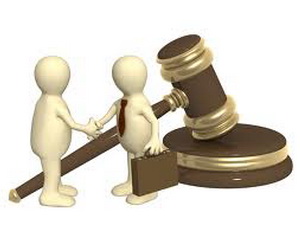 35